Câu 1. Vai trò của phép lai phân tích.
Câu 2. Nội dung qui luật phân li, phân li độc lập.
Câu 3. Nêu chức năng của ARN.
Câu 4. Kể tên các bậc cấu trúc của protein.
Câu 5. Phân biệt được các ví dụ của kiểu gen.
 Câu 6. Trạng thái NST ở các kì của NP, GP.
Câu 7. Thụ tinh là gì?
Câu 8. Tính số tế bào con được tạo ra từ nguyên phân.
Câu 9. Trình bày mối quan hệ giữa gen và tính trạng.
Câu 10. Viết trình tự mạch ARN từ mạch khuôn của gen, tình tự mạch con từ mạch ADN mẹ.
Câu 11. Tính tổng số nucleotid của AND, chiều dài gen, số liên kết hydrogen của ADN.
Câu 12. Khái niệm đột biến gen, đột biến NST, thường biến.
Câu 13. Nhận biết một số bệnh và tật di truyền ở người.
Câu 14. Nhận biết thể đa bội, thể dị bội.
Câu 15. Phân biệt thường biến với đột biến.
Câu 16. Xác định trong một số  dạng thường biến và ĐB.
Câu 17. Kể tên phương pháp nghiên cứu di truyền học người.
Câu 18. Phân biệt sinh đôi cùng trứng với sinh đôi khác trừng.
Câu 19. Phân tích sự di truyền của 1 tính trạng hay đột biến ở người.
Câu 20. Giải thích ý nghĩa của nguyên phân, giảm phân và thụ tinh đối với loài sinh sản hữu tính.
Câu 21. Nhận biến được một số dạng biến dị trong tự nhiên.
Câu 1. Vai trò của phép lai phân tích. (Câu 2/ĐC)
Phép lai phân tích là phép lai giữa cá thể mang tính trạng trội cần xác định kiểu gen với cá thể mang tính trạng lặn. Nếu kết quả của phép lai là đồng tính thì cá thể mang tính trạng trội có kiểu gen đồng hợp, còn kết quả phép lai là phân tính thì cá thể đó có kiểu gen dị hợp
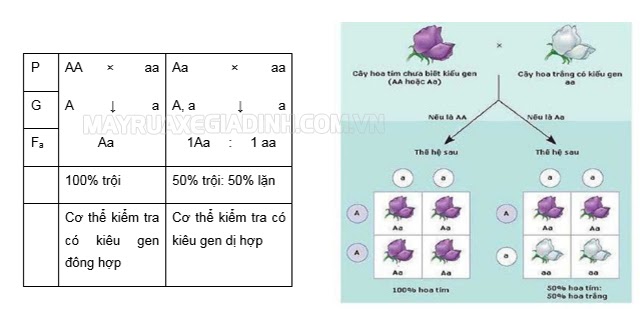 Câu 2. Nội dung qui luật phân li, phân li độc lập.
QLPL: trong quá trình phát sinh giao tử mối nhân tố di truyền trong cập nhân tố di truyền phân li về một giao tử và giữ nguyên bản chất như ở cơ thể thuần chủng của P
QLPLĐL: các cặp nhân tố di truyền đã phân li độc lập trong quá trình phát sinh giao tử
Câu 3. Nêu chức năng của ARN.(câu 6đ/c)
ARN (axit ribonucleic) thuộc loại axit nucleic
Cấu tạo theo nguyên tắc đa phân, đơn phân là: A, U, G, X
Theoo chức năng, có 3 loại ARN:
+ mARN: truyền đạt thông tin quy định cấu trúc của các protein
+ tARN: vận chuyển axit amin tương ứng tới nơi tổng hợp protein
+ rARN: thành phần cấu tạo nên riboxom - nơi tổng hợp protein
Câu 4. Kể tên các bậc cấu trúc của protein.
Gồm 4 bậc cấu trúc: bậc 1,2,3,4
Câu 5. Phân biệt được các ví dụ của kiểu gen.
KG đồng hợp: aa, aabb, AA, AABB, aabbCC, AAbbCC
KG dị hợp: Aa, Bb, AaBb, AaBb
Câu 6. Trạng thái NST ở các kì của NP, GP.
Câu 16,17 đề ôn tập
Câu 7. Thụ tinh là gì?
Là sự tổ hợp ngẫu nhiên giữa 1 giao tử đực và 1 giao tử cái tạo thành hợp tử.
Bản chất là sự tổ hợp của 2 bộ nhân đơn bội (nNST) tạo bộ nhân lưỡng bội (2n NST)
Câu 8. Tính số tế bào con được tạo ra từ nguyên phân.
a.2^n (a: số tb ban đầu, n số lần nguyên phân )
VD: Câu 1: Có 1 phân tử ADN tự nhân đôi 3 lần thì số phân tử ADN được tạo ra sau quá trình nhân đôi bằng bao nhiêu?
1.2^3=8

Câu 9. Trình bày mối quan hệ giữa gen và tính trạng.(câu 8, đề)
Gen --> mARN --> Protein --> Tính trạng
Gen mang thông tin quy định trình tự các nucleotit trên ARN
mARN mang thông tin quy định trình tự các axit amin trên protein
Protein hoàn thiện cấu trúc không gian để tham gia các chức năng => biểu hiện thành tính trạng
Câu 10. Viết trình tự mạch ARN từ mạch khuôn của gen, tình tự mạch con từ mạch ADN mẹ.
Bài 5,6 đề ôn tập
Bài 5: 
-AND con 1:                                       AND con 2: 
Mạch 1: -A-G-T-A-T-X-G-T           Mạch 1: -A-G-T-A-T-X-G-T
Mạch 2: -T-X-A-T-A-G-X-A            Mạch 2: -T-X-A-T-A-G-X-A
-mARN: -A-G-U-A-U-X-G-U-
Bài 6:  mARN: -A-G-U-A-U-X-G-U-
mạch gen làm khuôn là: mạch 1:-T-X-A-T-A-G-X-A-
                                               mạch 2:-A-G-T-A-T-X-G-T-
Với mạch 1 là mạch khuôn tổng hợp mARN
Câu 11. Tính tổng số nucleotid của AND, chiều dài gen, số liên kết hydrogen của ADN.
VD: 
Câu2: L=3570Å, 
ta có C = L/34 = 3570/34 = 105
Câu 3: X=15%,
ta có %A+%G = 50%%T+%X = 50%
=>%T =  50% - 15% = 35%
Câu 4: A=480, H=3120, N?
Ta có H=2A+3G
=>G=(H-2A)/3
       =(3120-2.480)/3=720
 N=2A+2G=H-G=3120-720=2400 nu
Câu 12. Khái niệm đột biến gen, đột biến NST, thường biến. (sgk)
Câu 13. Nhận biết một số bệnh và tật di truyền ở người.
Câu 8: mất một đoạn nhỏ ở đầu NST 21 gây bệnh ung thư máu ở người
Câu 9:lặp đoạn NST mang E thủy phân tinh bột ở giống lúa mạch
Câu 12: Đột biến số lượng NST (thể dị bội) NST thứ 21 có thêm 1 chiếc gây hội chứng down ở người
Câu 14. Nhận biết thể đa bội, thể dị bội.(Câu 11 đề)
Câu 10: thể 3 nhiễm: (2n+1)
Câu 11: bộ NST thể 3 nhiểm ở người :2n+1=47
Câu 13: là thể 3n (tam bội)
Câu 15. Phân biệt thường biến với đột biến. (Câu 13 đề)
Câu 16. Xác định trong một số  dạng thường biến và ĐB.
- Cáo tuyết tại Bắc cực có bộ lông màu trắng vào mùa đông, nhưng khi tuyết tan thì bộ lông lại chuyển sang màu nâu.
- Chim hồng hạc sống ở vùng có nhiều tôm có bộ lông rất đỏ.
- Cây dâu tây (3n) cho quả to hơn dâu tây (2n)
- Lá của cây hoa súng trồng ngập dưới nước thì nhỏ và nhọn, nổi trên mặt nước thì to và tròn.
- Cây dây tây trồng ở chỗ nhiều nắng cho quả đỏ, trồng chỗ ít nắng cho quả màu nhạt hoặc vàng.
- Súp lơ, bắp cải, su hào có nguồn gốc từ cây cải rừng
Câu 17. Kể tên phương pháp nghiên cứu di truyền học người.
NC phả hệ, NC trẻ đồng sinh